Afval
Sorteren
Ecologische voetafdruk
Afval
Wat is afval?
wanneer materialen niet meer door ons 	 	 hergebruikt kunnen worden	 
 door toename consumptie
 wegwerpmaatschappij
 voor derden soms wel nog waardevol
 moeilijk afbreekbaar door de natuur
[Speaker Notes: In de praktijk spreken we van afval wanneer de betreffende materialen niet meer door ons hergebruikt kunnen worden, de materialen voor ons geen waarde meer hebben en wij ons ervan willen ontdoen (=kwijt willen). 
In sommige gevallen heeft dit afval voor derden nog wel waarde en kan het worden verkocht. Denk maar aan papierafval, waar men opnieuw papier of karton van maakt. Of gebruikte frituurolie, die bewerkt en gerecycleerd wordt tot biobrandstof voor wagens.
Moeilijk afbreekbaar: een klassieker: het klokhuis van een appel zal wel verteren als je het in de graskant gooit, maar het duurt lang. Breng je datzelfde klokhuis onder de goede omstandigheden voor compostering (hogere temperatuur, voldoende zuurstof), dan zal het veel sneller en vollediger afbreken. 
Ter info: klokhuis: afgebroken op 14 dagen. Bananenschil op 1 à 3 jaar. Sigarettenpeuk: 2 jaar. Kauwgom: 25 jaar.]
Wat is afval?
Afval
1. Huishoudelijk afval: afval van huishoudens, bv GFT, KGA en grof vuil. 
2. Bedrijfsafval: afval van ondernemingen of niet-particulieren (bv provinciale instellingen). Bv houtkrullen, oud ijzer.
Soms gevaarlijk afval. Bv TL-lampen, verfresten, oplosmiddelen, enz.
[Speaker Notes: Juridisch gezien wordt afval ingedeeld in verschillende categorieën. Wat van belang is, is dat afval van provinciale locaties altijd bedrijfsafval is. Je kan er dus niet zomaar mee terecht bij het gemeentelijke recyclagepark. Je kan het ook niet zomaar meegeven met de gemeentelijke ophaalronden. Soms wel, maar dan na het sluiten van een overeenkomst en betalen van een financiële vergoeding.
Ieder moet dus voorzien in een systeem om zijn afval af te voeren volgens de regels van de afvalwetgeving (Materialendecreet en Vlarema).
Uitsmijter: ook afvalwater mag niet vergeten worden. Het mag niet zomaar geloosd worden en moet verwerkt worden volgens de regels van de kunst in rioolwaterzuiveringsinstallaties of in eigen zuiveringen.]
Afval
Wat met het afval uit de werkplaats?
[Speaker Notes: Welk afval er in de werkplaatsen ontstaat is afhankelijk van school tot school. Bovenstaand lijstje aangevuld of geschrapt worden, op maat van de school. Wens je een overzicht van al het afval dat vrijkomt op je school? Vraag dan even naar het afvalstoffenplan bij de afvalverantwoordelijke. 

Ieder moet dus voorzien in een systeem om zijn afval af te voeren volgens de regels van de afvalwetgeving (Materialendecreet en Vlarema).]
Afval
containerparkje
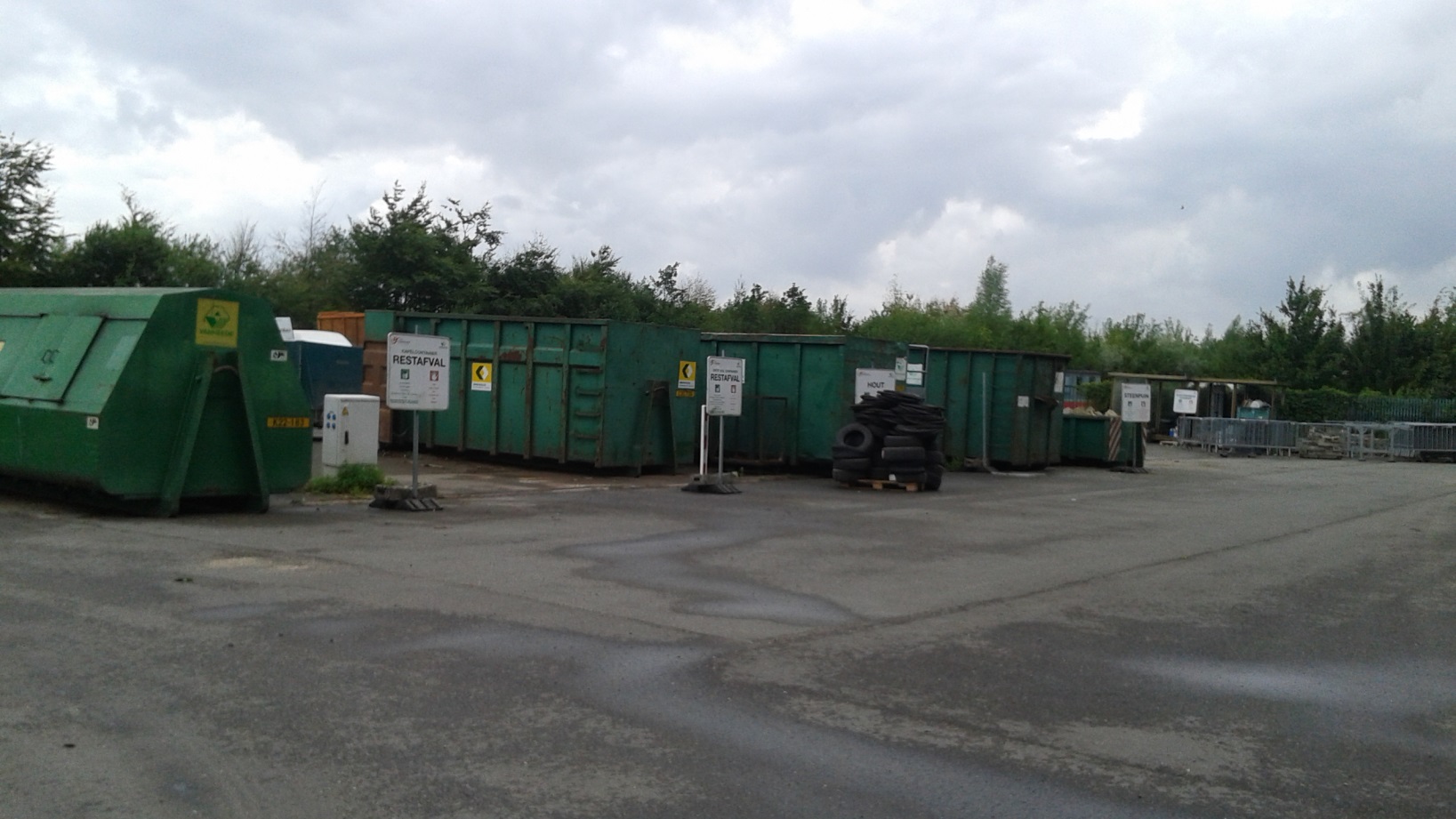 [Speaker Notes: Sommige locaties beschikken over een eigen containerpark(je). Dit betreft veelal technische scholen of domeinen. De foto is van het domein Puyenbroeck.]
Wat met het afval uit de werkplaats?
Afval
Bepaalde afvalstromen zijn niet zo makkelijk herkenbaar => in welke afvalbak deponeren?
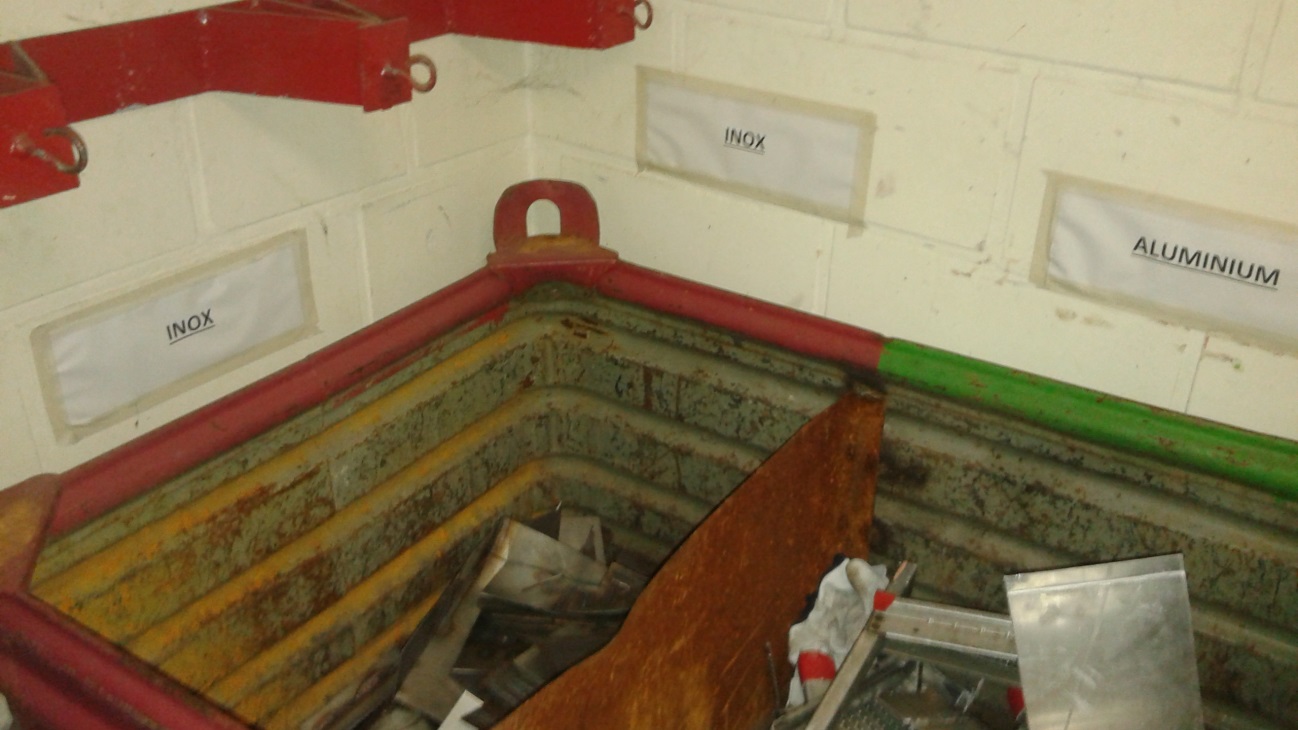 [Speaker Notes: De verschillende soorten metalen / legeringen zijn niet altijd duidelijk herkenbaar: roestvast staal/inox, aluminium, lood, koper, …

Tips: 
Betrek de leerlingen; ga bv met hen naar het containerparkje
Geef praktische voorbeelden aan de hand van vaste, jaarlijks terugkerende werkstukken 
Vestig de aandacht op specifieke kenmerken van het materiaal

Aluminium: licht van gewicht, licht van kleur
Inox/RVS: glimmend, zwaarder van gewicht
Koper: meestal rood van kleur
Lood: zwaar maar plooibaar]
Afvalverwerking
Storten of opnieuw gebruiken? Kies verstandig!
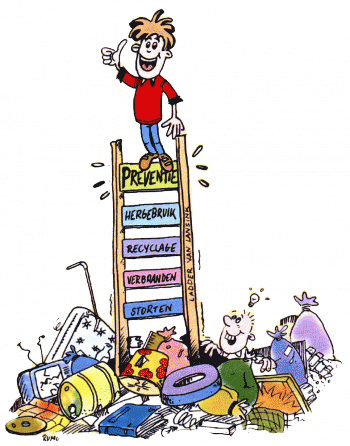 [Speaker Notes: Deze keuzevolgorde van verwerkingsmethoden (“ladder”) heet de “Ladder van Lansink”. Lansink was een Nederlandse politicus, die de methoden van afvalverwerking oplijstte op een “ladder”. Hoe hoger op de ladder, hoe milieuvriendelijker de verwerkingsmethode. 

Naast de logische keuze zijn er ook de wettelijke beperkingen. Niet veel afvalsoorten mogen nog gestort worden. 

De grondstoffen en materialen van de aarde zijn eindig (bv de metalen voor het vervaardigen van gsm’s). Hergebruik zal op termijn noodzakelijk blijken. Dit vergt wat inspanning en discipline, maar is nodig. En preventie is uiteraard te verkiezen.]
Sorteren
Hoe sorteren?
PMD
Glas
Papier en karton
Restafval
....

http://www.betersorteren.be/test-je-sorteerkennis/
[Speaker Notes: Bepaalde afvalstoffen moeten selectief ingezameld en aangeboden worden aan de afvalophalers: PMD, glas, papier en karton, restafval, groenafval, olie, hout, metaal, KGA, batterijen en accu’s, … (zie Vlarema artikel 4.3.2)


PMD staat voor Plastic verpakkingen en flacons, Metalen verpakkingen en Drankkartons.]
Sorteren
Even quizzen...

Hoe zit het met je kennis inzake het sorteren van afval ?Niet altijd zo eenvoudig …
Sorteren
Overloop de foto's en noteer na elke foto tot welke fractie het voorgestelde afval behoort of waar je het kwijt kan. Kies o.a. uit:
PMD
GFT
Restafval
Papier en karton
Na de quiz volgt een slide met de oplossing; elke goede fractie is één punt. 
Wie haalt er 20 op 20 ?!
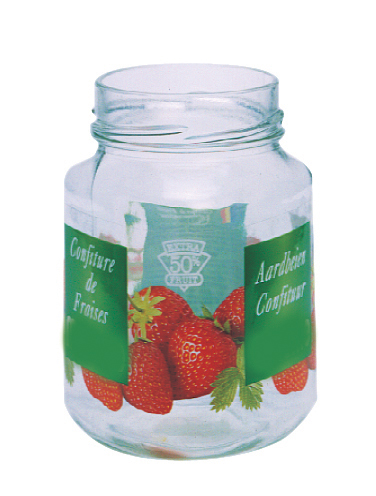 1 = confituurpot
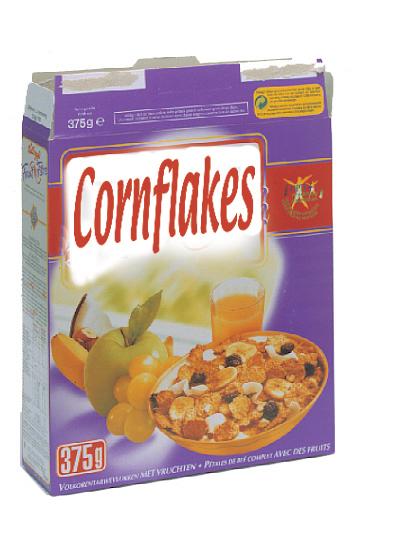 2
2 = cornflakedoos
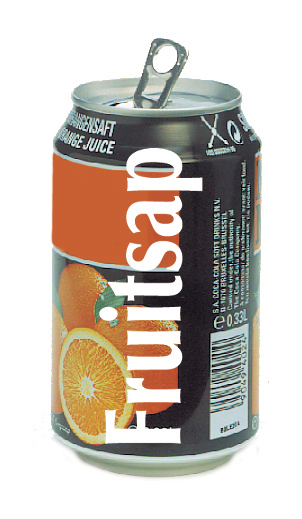 3 = een blikje frisdrank
4 = een lege metalen doos van snoepjes
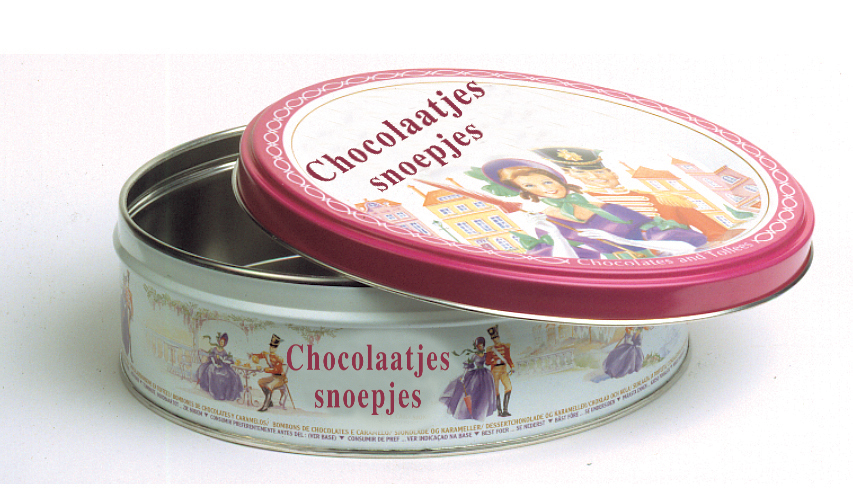 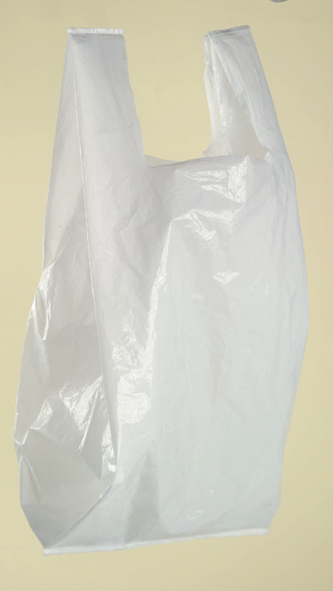 5 = plastiek  draagtas
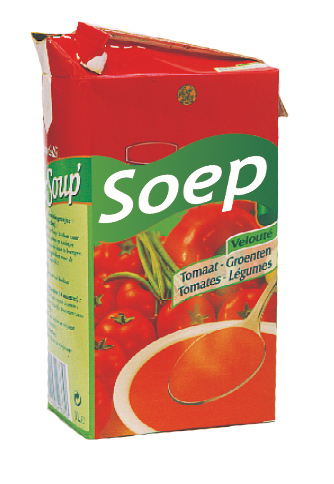 6
6 = brik soep
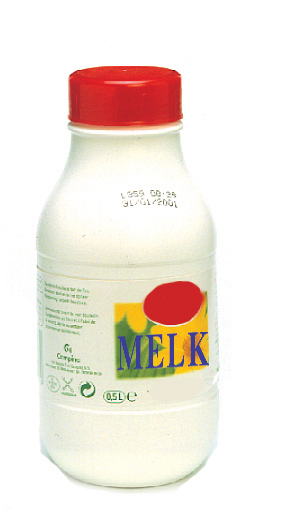 7 = fles melk
8 = aluminium potje
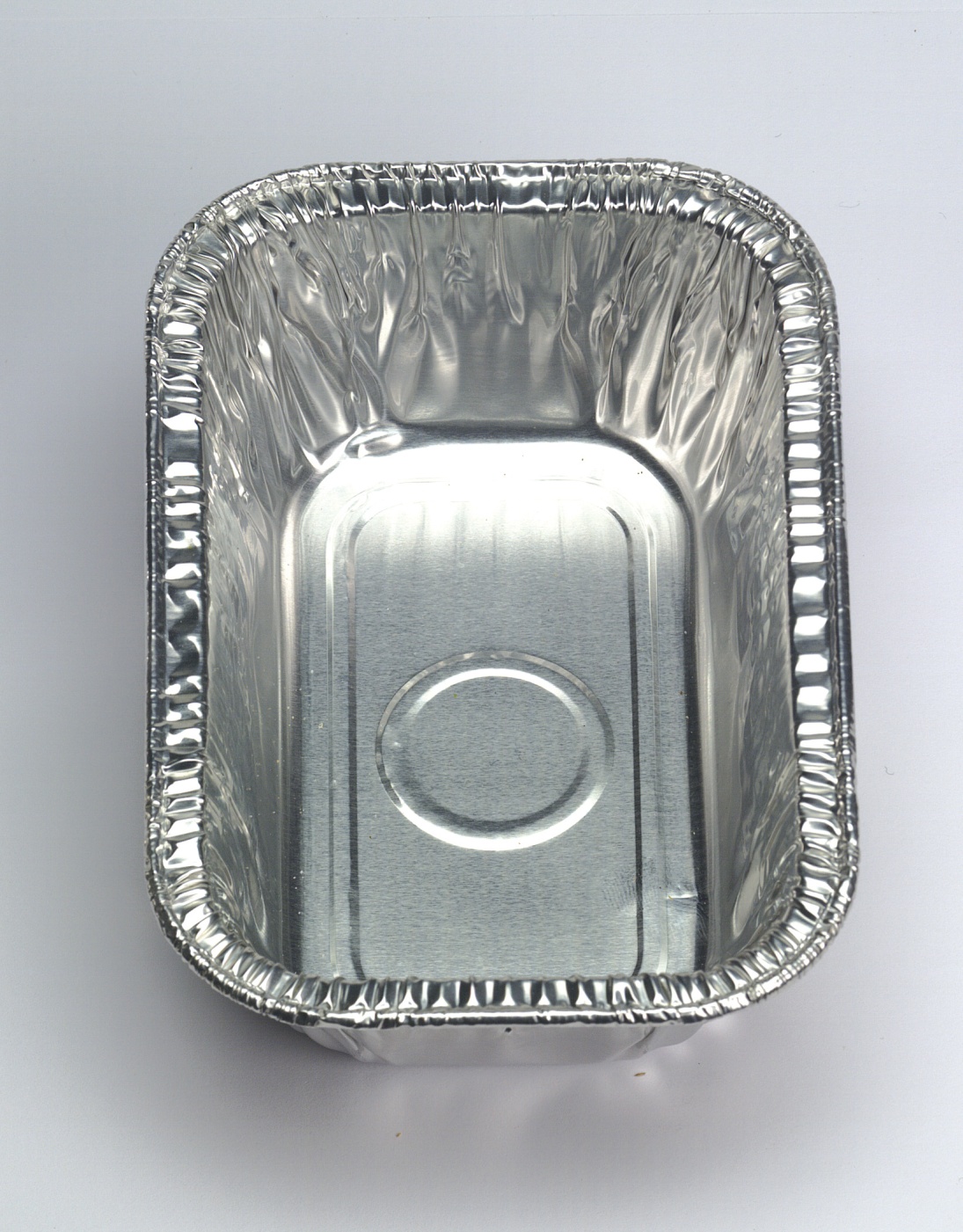 9 = gebroken bord
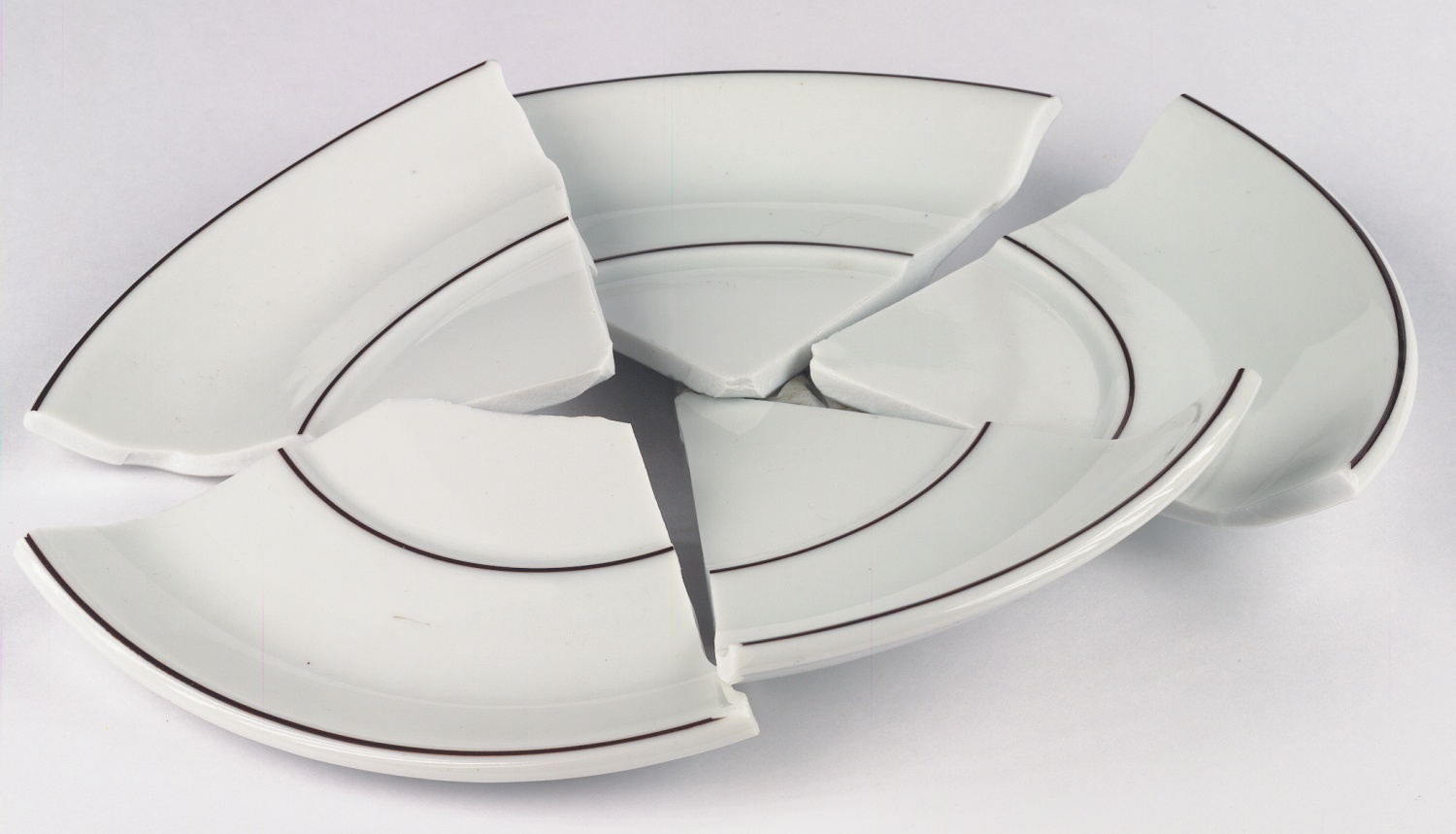 10 = behangpapier
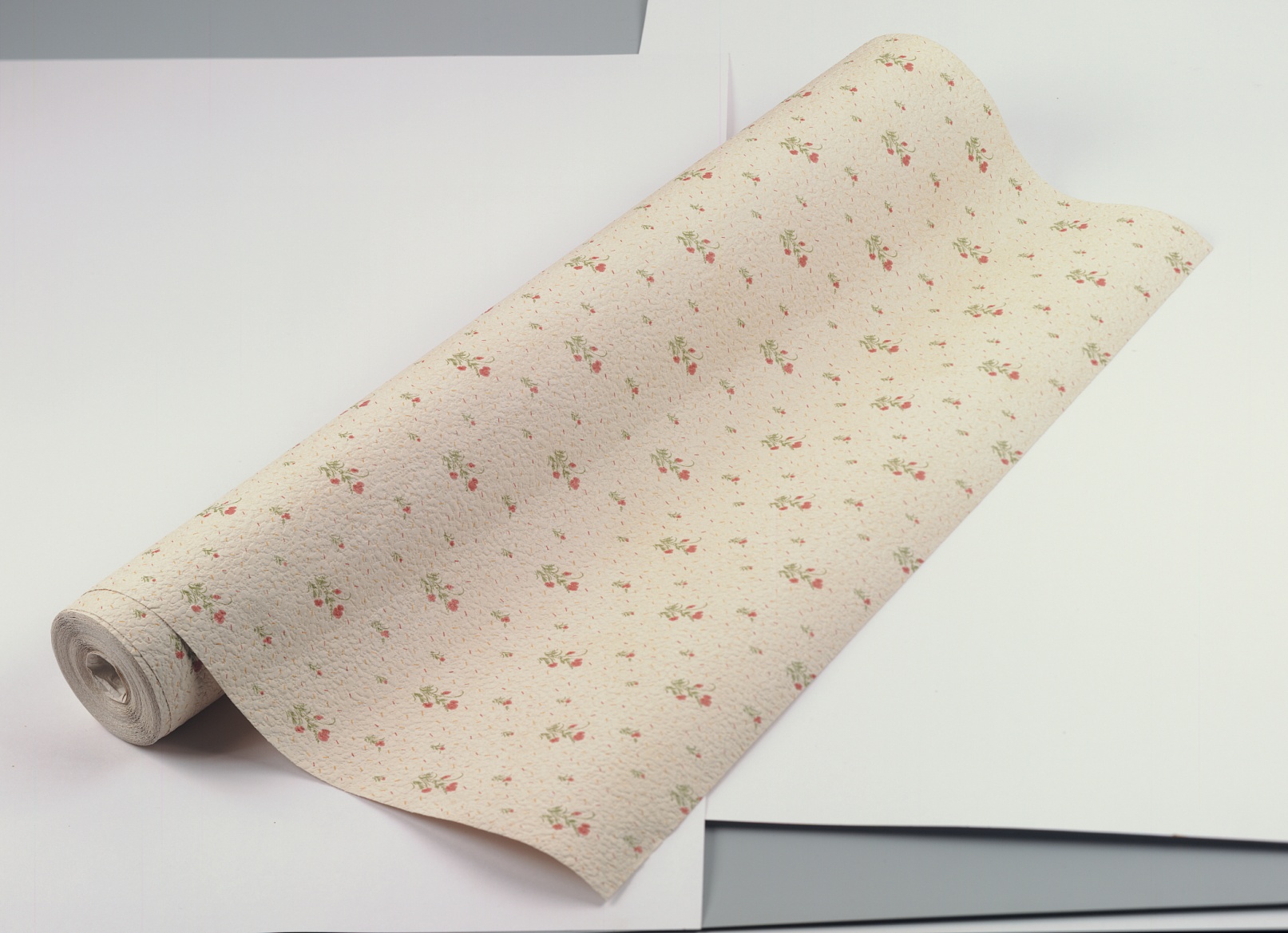 11 =  plastiek folie
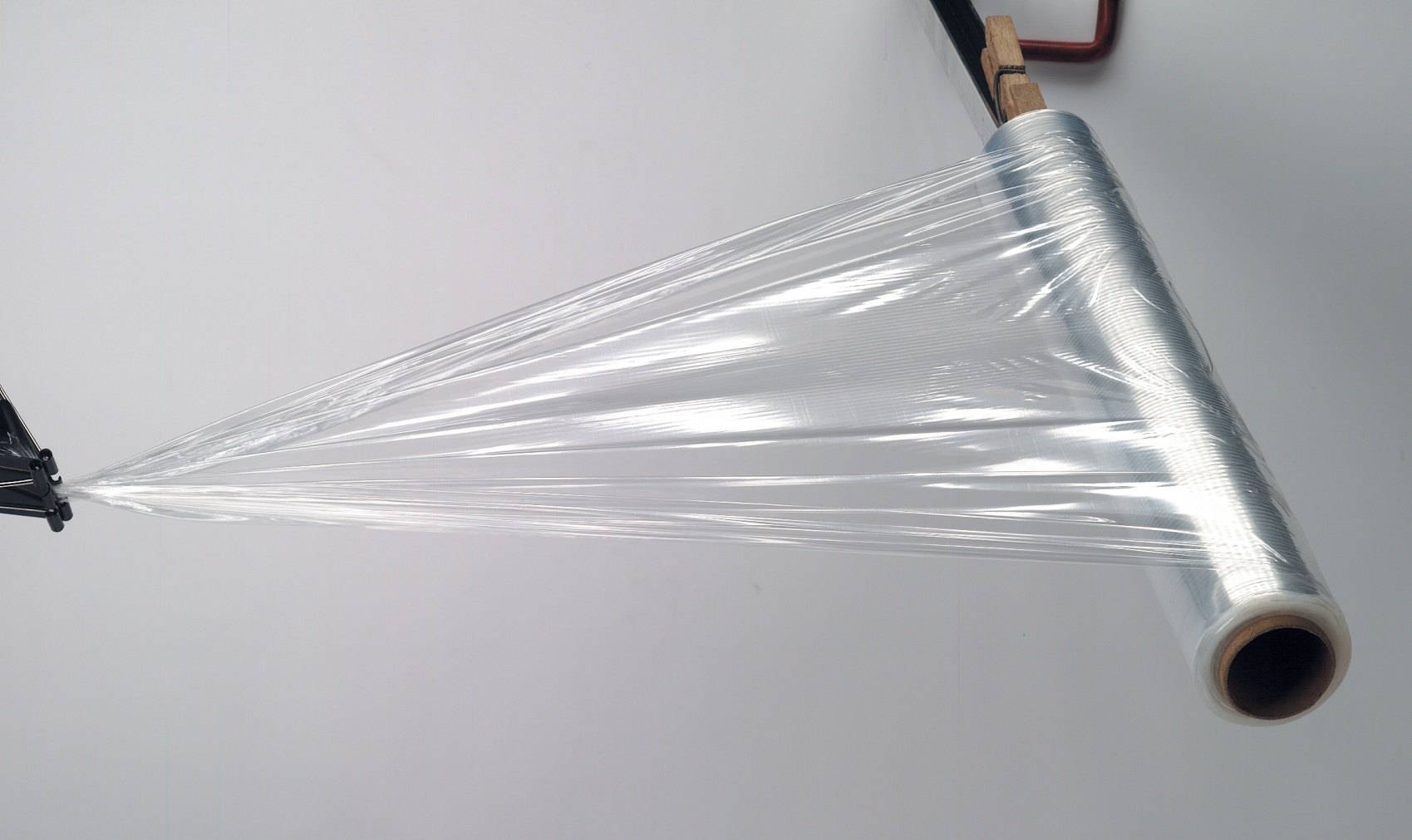 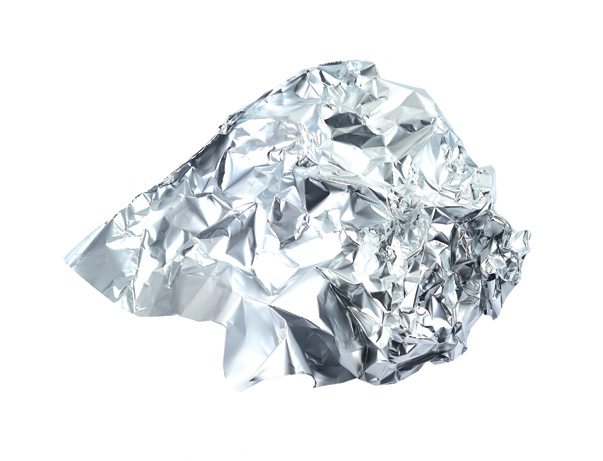 12 = aluminium folie
13 = botervlootje
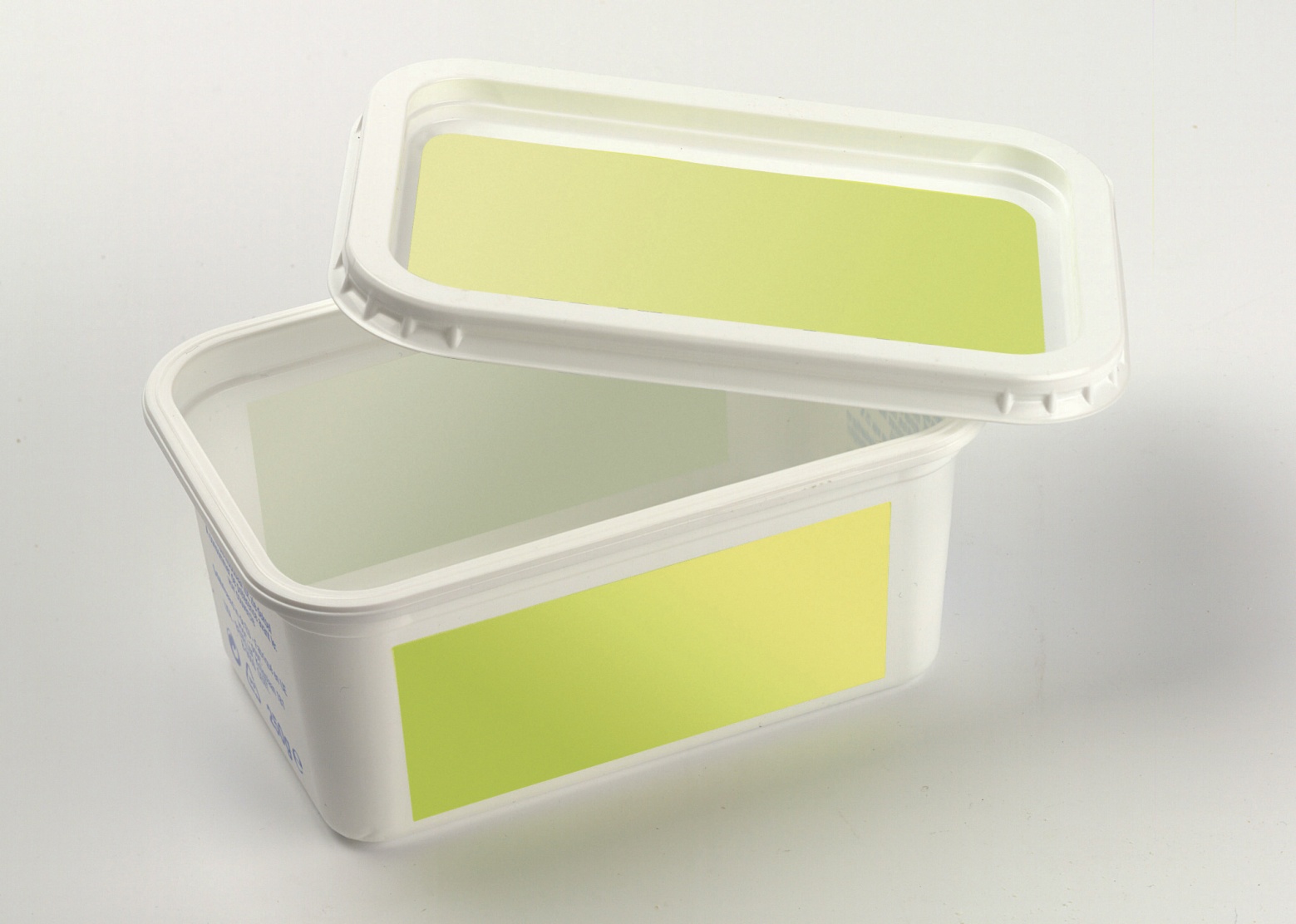 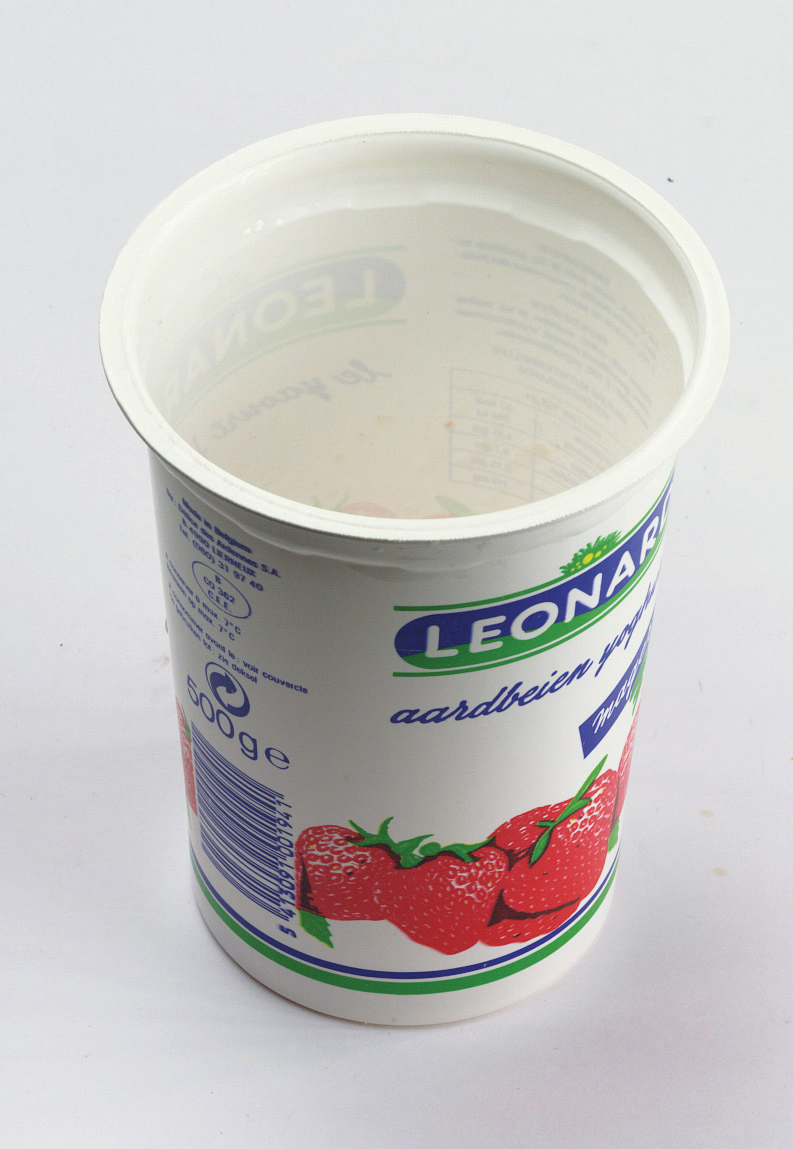 14 = yoghurt potje
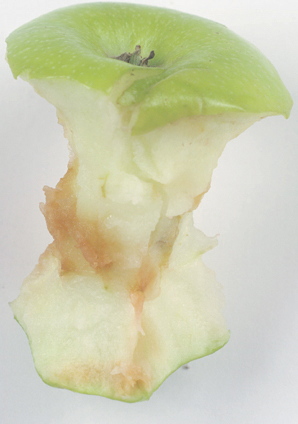 15 = klokhuis appel
16 = chocopot
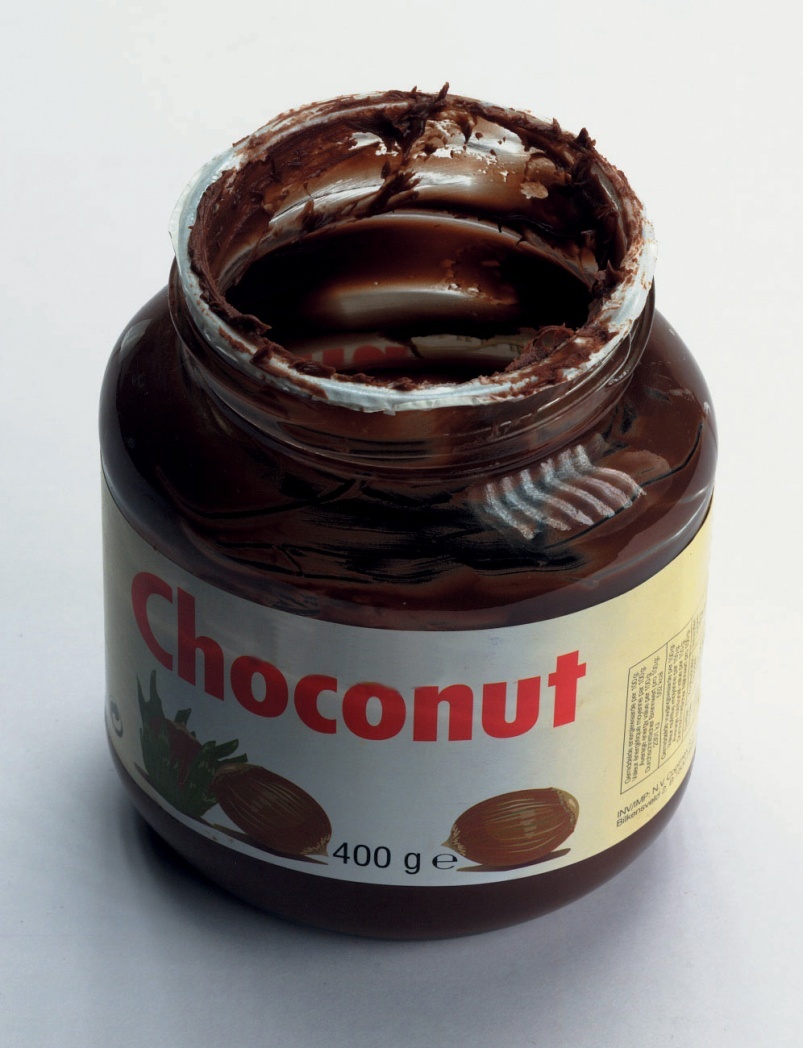 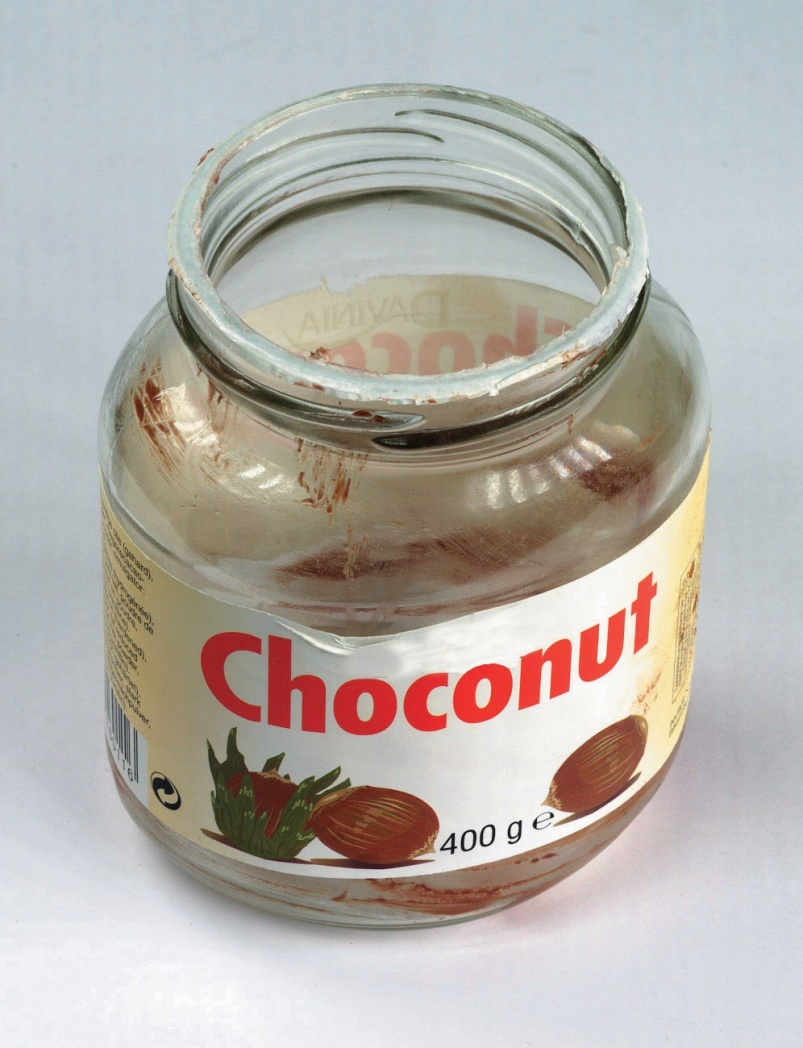 Eerst uitwassen !
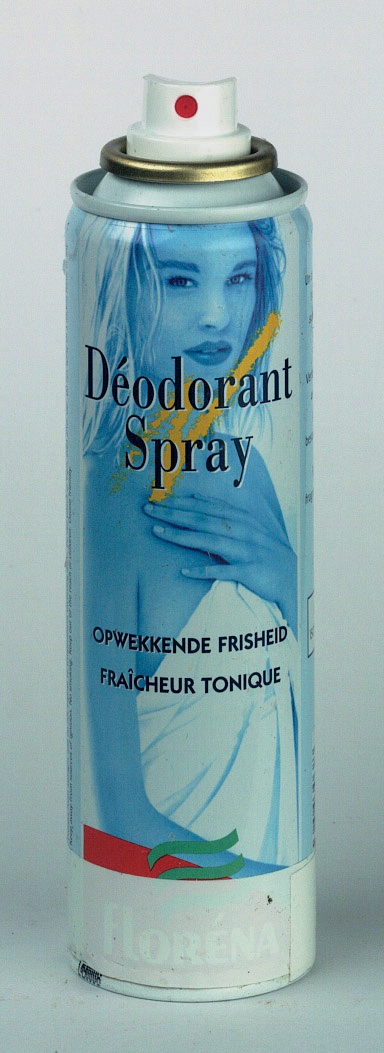 17 = deodorant spray
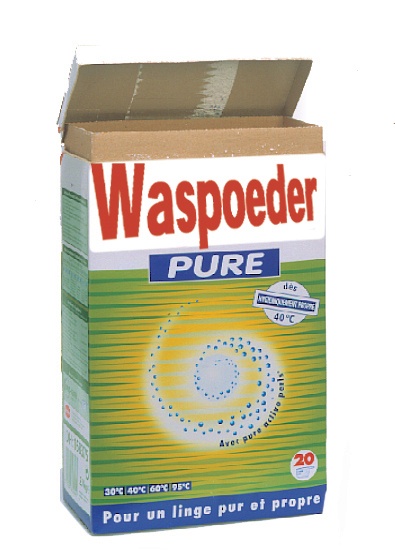 18 = doos waspoeder
19 = koffiezet
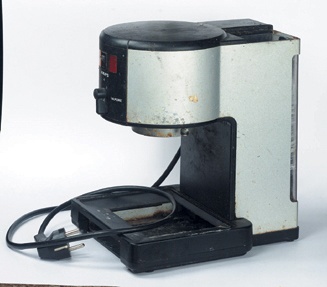 20 = sportschoen
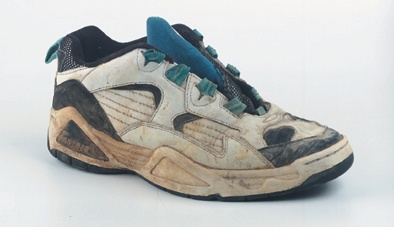 Sorteren: oplossing quiz
Confituurpot : Glas
Cornflakesdoos: Papier en karton	
Blikje frisdrank: PMD			
Doos snoep: PMD			
Plastic draagtas: Restafval		
Brik soep: PMD			
Fles melk: PMD			
Aluminium potje: PMD
Sorteren: vervolg oplossing quiz
Gebroken bord: Restafval / bouwpuin
Behangpapier: Restafval
Plastiekfolie: Restafval
Aluminiumfolie: Restafval (is te dun voor verwerking als PMD)
Botervlootje: Restafval (andere plastic dan bv fles shampoo, die wel bij de PMD mag)
Yoghurtpotje: Restafval (idem voorgaande)
Klokhuis appel: GFT
Chocopot: Glas, maar wel eerst uitspoelen
Sorteren: vervolg oplossing quiz
Deodorantspray: PMD (alle spuitbussen uit   keuken en badkamer)
Doos waspoeder: Papier en karton
Koffiezet: Winkels die elektrische toestellen    verkopen nemen het oude toestel terug als je een nieuw koopt, soms zelfs zonder dat je een nieuw  koopt ("aanvaardingsplicht")
Oude schoenen: hiervoor bestaan verschillende inzamelpunten, bv bij schoenenwinkels.
[Speaker Notes: Met deze quiz wilden we even enkele regels van het sorteren opfrissen, aangezien niet alles even logisch is. 
Hopelijk heeft u er iets aan gehad. Bedankt voor de medewerking !]
Ecologische voetafdruk
Instrument om de milieuvriendelijkheid van een leefstijl te meten 
Afvalverwerking maakt deel uit van de ecologische voetafdruk
Wordt uitgedrukt in oppervlakte grond. Hoeveel grond heb je nodig om je voedsel op te telen, hoeveel grond heb je nodig om je uitgestoten CO2 te compenseren met bos, …
[Speaker Notes: De ecologische voetafdruk (ook mondiale voetafdruk of kortweg voetafdruk) is een getal dat weergeeft hoeveel grond een bepaalde bevolkingsgroep nodig heeft. Hiermee bedoelt men biologisch productieve grond- en wateroppervlakte die nodig is per jaar om zijn consumptieniveau te kunnen handhaven en onder meer zijn afvalproductie te kunnen verwerken. Het gaat om een hypothetisch getal, gemeten in mondiale hectares.

Het uitgangspunt is dat elke consumptie omgerekend kan worden in een oppervlakte die voor de productie ervan nodig is. Dat maakt het mogelijk om de milieu-impact van verschillend consumptiegedrag (leefstijlen) of van verschillende bevolkingsgroepen (landen) met elkaar te vergelijken. Aangezien deze maatstaf ook werkt met een limiet aan bruikbare oppervlakte, geeft de Voetafdruk ook weer in welke mate de regeneratieve capaciteit van een bepaalde productieve oppervlakte, of van de aarde in haar geheel wordt aangetast. Zo kan de Voetafdruk nuttig zijn als indicator voor de duurzaamheid van bepaalde consumptiepatronen.]
Ecologische voetafdruk
Ook het transport en de verwerking van afval stoot CO2 uit.
Verklein je voetafdruk door zo weinig mogelijk afval te produceren
Hoeveel bedraagt de jouwe?  Bereken hem op http://calculators.ecolife.be/nl/calculator/bereken-je-ecologische-voetafdruk
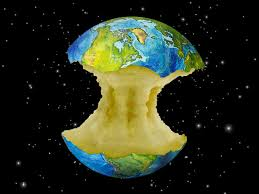 [Speaker Notes: Het Eerlijke Aarde-aandeel: als alle bruikbare ruimte op aarde verdeeld wordt over alle mensen en de natuur voldoende ruimte krijgt om zichzelf te herstellen, dan zou elke bewoner gemiddeld recht hebben op 1,8 hectare (cijfers 2001). 
Een Belg zat gemiddeld op 7,5 ha in 2010. Een Indiër op 0,9 ha…

Earth Overshoot Day: dit is de datum tijdens een bepaald jaar waarop de mensheid -vanaf 1 januari geteld- meer van de aarde verbruikt heeft dan wat de aarde zelf op één jaar terug kan opleveren.]
BESLUIT

... beperk je consumptie ....
.....recycleer of hergebruik...
....werk samen aan een planeet waar het goed om leven is....
Vragen?
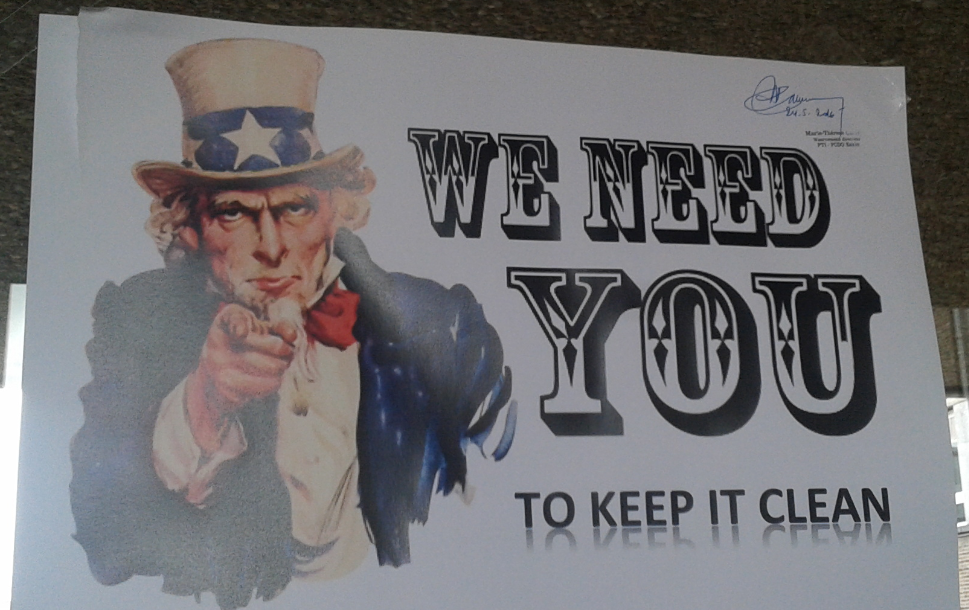